Tutorial for the New and Improved Census Flows Mapper
The Census Flows Mapper Landing Page
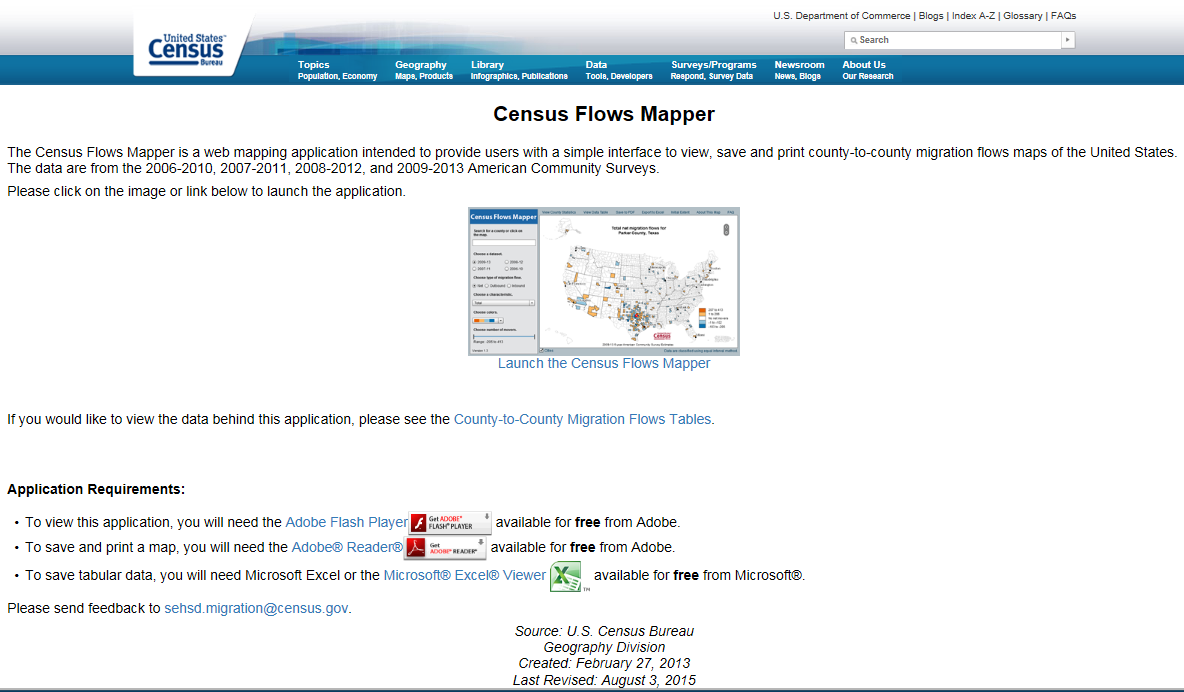 Click here to launch the Census Flows Mapper
Census Flows Mapper
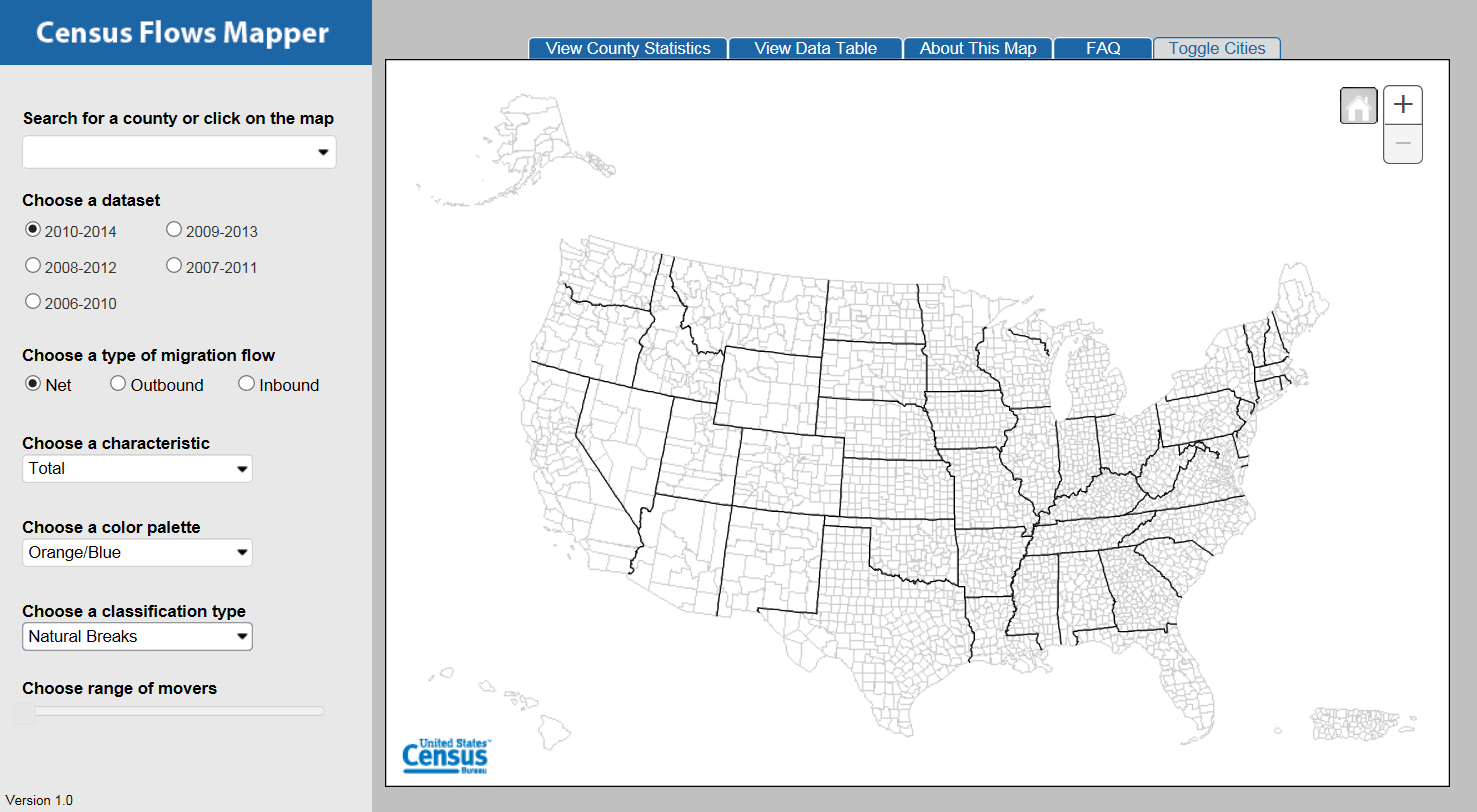 Census Flows Mapper
Topic: County-to-county migration flows. 
Data: 2006-2010 to 2010-2014 5-year American Community Survey (ACS). 
Cross by characteristics (e.g., age, place of birth, ability to speak English).
Extract data.

Link to Census Flows Mapper
Choose a county
1) Enter county name
2) Click on a county of interest in the map and “Map County Migration Flows”
OR
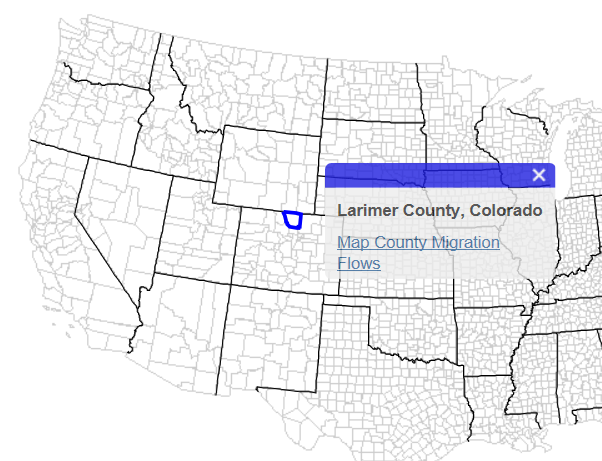 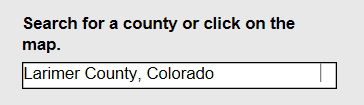 Click here to load data
Choose a dataset and type of migration flow
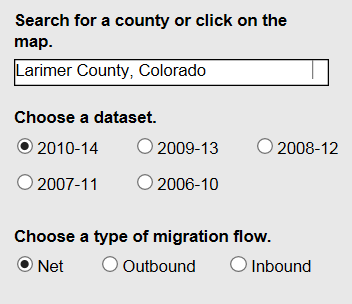 Note that available characteristics vary between datasets
Types of migration flows
Net: Inbound flow minus outbound flow. 

Outbound: A flow from the selected county into another county.

Inbound: A flow into the selected county from another county.
Choose a category within a characteristic
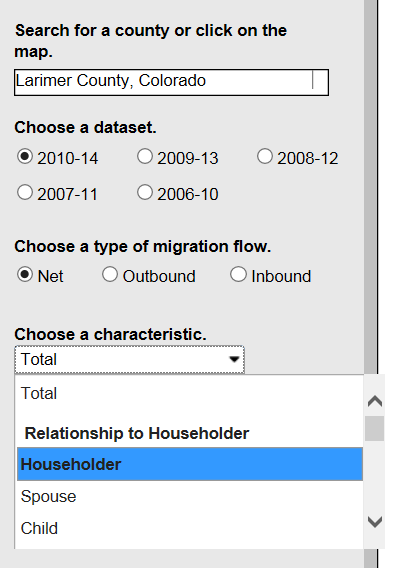 Characteristics for each dataset
2006-2010: Age; Race; Sex; Hispanic or Latino Origin

2007-2011: Educational Attainment; Individual Income; Household Income

2008-2012: Occupation; Employment Status; Work Status

2009-2013: Ability to Speak English; Place of Birth; Years in the United States

2010-2014: Relationship to Householder; Household Type; Housing Tenure
Once there are non-overlapping 5-year datasets, the characteristics will repeat. For instance, the 2011-2015 characteristics will use the same ones as 2006-2010: Age, Race, Sex, and Hispanic or Latino Origin.
Choose a color palette, classification type, and range of movers
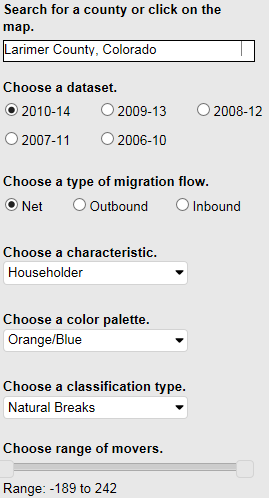 Color palette: 4 choices available.
Classification type (defined later):
Natural breaks
Quantile
Equal interval
Range of movers: Sliding scale to limit number of movers
Results
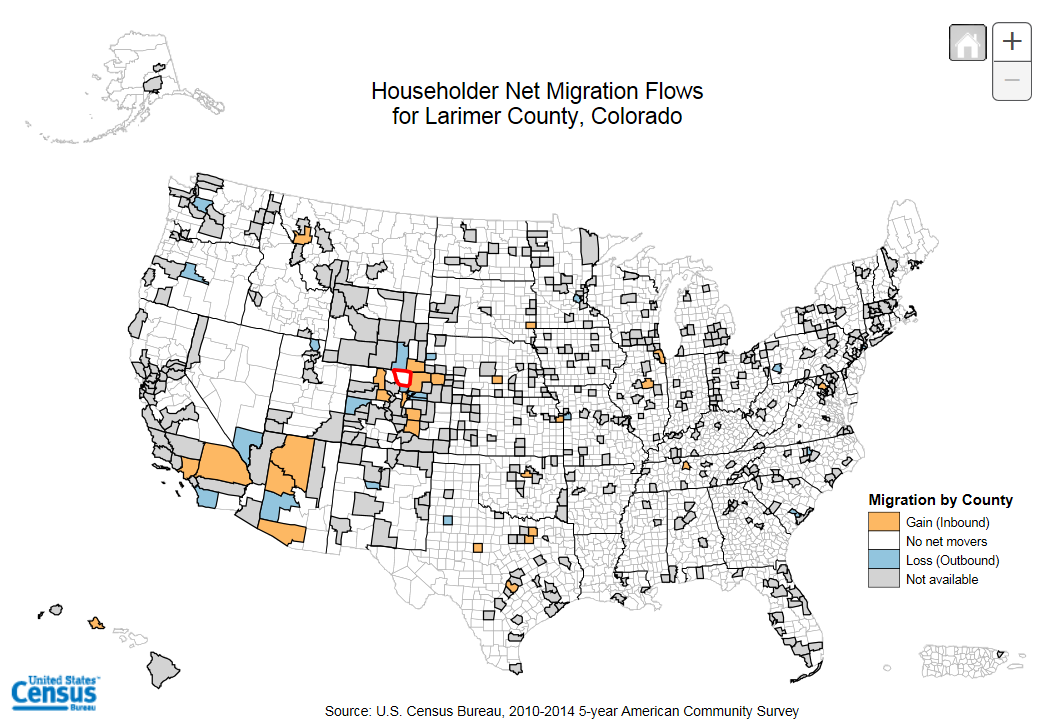 Classification type
Natural Breaks (Jenks): Maximizes the differences between interval classes.

Quantile: Divides flows equally among 3 categories for inflows/outflows and  2 positive and 2 negative categories for net flows. For characteristics, there are  fewer categories due to suppressed flows.

Equal interval: Divides the data range into equal-sized subranges based on the difference between the smallest and largest flows.

For more information, see the FAQ  tab on the top of Census Flows Mapper.
Example – Natural Breaks
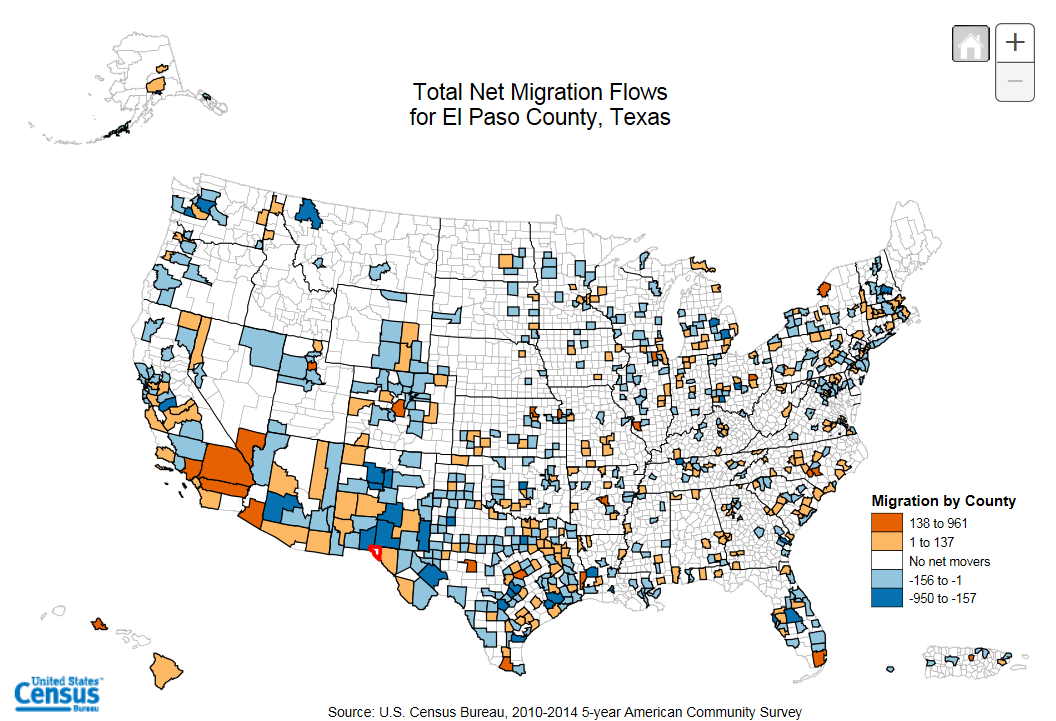 Example – Quantile
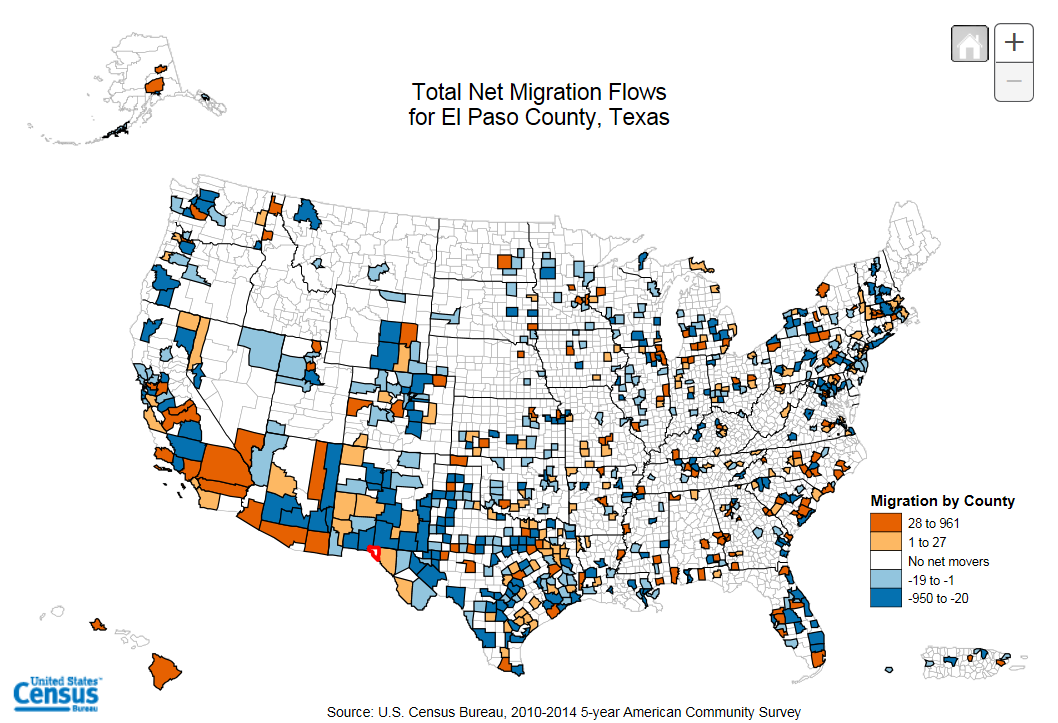 Example – Equal Intervals
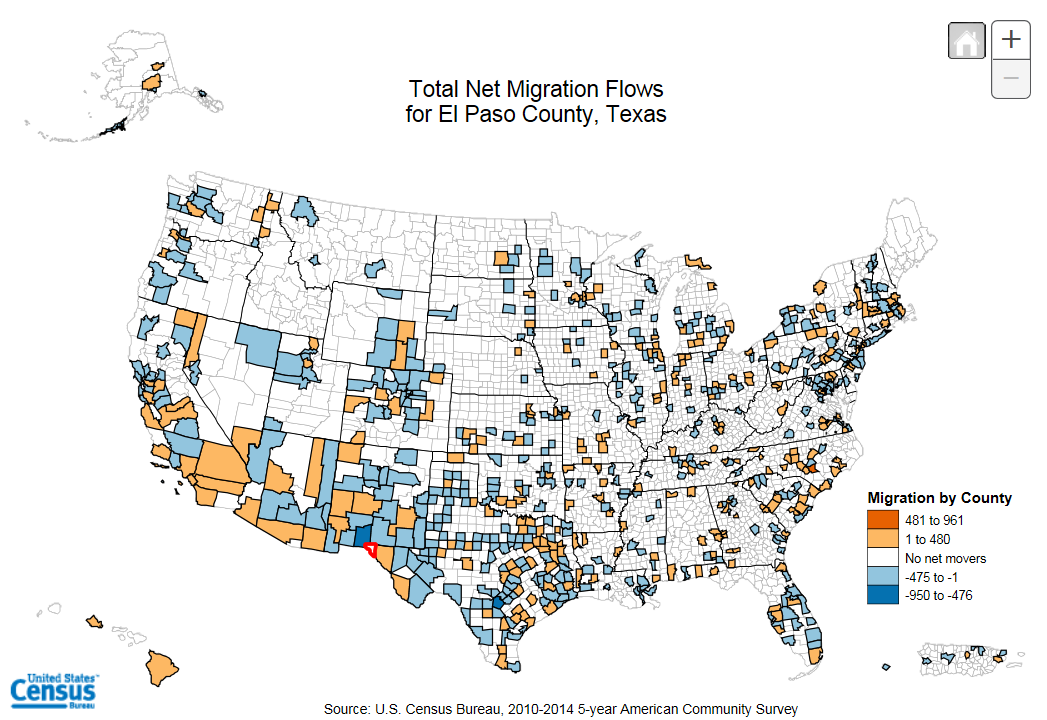 Home, Zoom Level, and Tabs
Home- Return to original view (initial extent) of the map.
   
Zoom level- Zoom in or out of the map to 12 different levels. The mouse scroll wheel can also be used to zoom in or out.
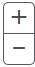 Tabs
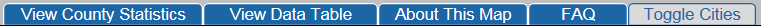 Tabs Explained
County statistics- General information on type of movement to and from the selected county. 
Data table- See next slide. 
About this map- Information about how to use the map, definitions, and variables. 
FAQ-Helpful answers to selected frequently asked questions.
Toggle cities- Enable/disable city names and locations. Displayed cities change by zoom level.
Tabs: Data Table
Features:
County name search 
Export to excel 
Sortable and movable columns
State and county FIPS codes provided (for mapping applications)
Still in Development
Saving map as pdf document – this function was available in previous releases of Census Flows Mapper.
The Census Flows Mapper is a joint project between the Cartographic Products and Services Branch (Geography division) and the Journey to Work and Migration Statistics Branch (SEHSD). 



Email sehsd.migration@census.gov or call 301-763-2454.
Questions?